災害における公民館の役割
大分大学　山崎栄一
[Speaker Notes: 公民館の役割論防災教育のコツ避難所運営のコツ要援護者支援のコツ]
公民館の法的位置づけ
公民館に期待されている役割
Ⅰ．　防災教育の拠点
なぜ防災教育なのか
防災教育の全体像
地域のあり方
自然災害の
発生
自らを守る
他人を支援する
法知識の会得へ……
それぞれの地域の進展状況に応じた
防災教育の展開を考えていく
大分県の自然災害
風水害・土砂災害
　　　竹田水害　2005年7月大雨　9月台風１4号
　　
地震災害
　直下型地震（別府市直下型地震もあり得る）
　海溝型地震（東南海・南海地震　今後30年以内）

津波災害（南海地震津波）
　　　3メートル以上なら別府市も浸水

火山災害
大分県HPより
[Speaker Notes: http://www.pref.oita.jp/soshiki/13550/jishin-saigai.html]
「大分県津波浸水予測調査」（H16.3）　　　　　　　避難所等ハード整備は2倍　避難訓練等ソフト対応は3倍以上とする
大分県地域防災計画44頁より
大分県HPより
自然災害に対する対応の仕方
災害因（自然現象）に働きかけることで、未然に発生を予防したり軽減する
　　（例：地震・火山・台風そのものの制御）
　　→現在の科学技術では不可能


災害因が人間社会に及ぼす影響（破壊）を最小限に抑える
　　（例：耐震改修・避難体制の整備）
　　→現在において可能な対処方法
「かぜ」にたとえればわかりやすい
自然災害への対応方法その1―耐震改修
阪神・淡路大震災における死因は「倒壊」によるもの（88％）

「倒壊」によって、火災・道路の不通など負の連鎖が起きる

地震による損害は、「家屋の倒壊」を防ぐこと（＝耐震改修）で大半の抑制が可能である

住宅の耐震診断・改修費用の一部を助成しているところもある　　

ただし、持ち家の再建をするには「地震保険」の加入が不可欠（被災者生活再建支援法：最大300万円はあっても、それだけでは足りない　地盤の被害に対する保険はない）
自然災害への対応方法その2―避難体制の整備
どれだけ家屋を補強しても、風水害や土砂災害、津波には対応できない。


ただし、なかなか避難というアクションをしてくれないのが現状。

とくに、高齢者・障害者の方が避難するに当たっては危険が増大するので、特別な配慮が必要となっている。

地域的な取り組みが求められている。
とにかく逃げるに限る！！
カゼのはやっているところには行かない
なぜ逃げないのか？―災害心理学からの検討
それぞれ、「病気」に置き換えることができる
正常性のバイアス（＝偏見）
　　→ある程度の異常は、正常と判断（警報・避難勧告慣れしてしまう）＝人間、細かいことをいちいち気にしていたら生きていけない

エキスパートエラー
　　→専門家・行政の判断に依存　行動の遅れ

災害経験の有無
　　→「これまでは大丈夫だった」という経験が避難行動を鈍らせている　災害経験が悪影響
避難行動を促進する要因とは何か？
①個人のリスク認知
　　　ハザードマップの作成・普及＝自分自身のリスク情報の会得
　　 →個人的信念の形成につながる


 ②規範的信念
　　　これまでの災害体験の話＝一般的なリスク回避情報の会得
 　　→規範的信念の形成につながる
自分自身のリスク（自分が危険であるということ）を知る
リスク（危険）に対して、これまではどのような対応をしてきたのかを知る
①と②が個人に把握・認識されて初めて避難行動に移る（立木茂雄教授）
「インフルエンザ」というリスクに対しては、みんなアクションを起こす
防災教育のグッズ紹介
災害時における対応の方法を考える
避難所としての運営の方法を考える
講座・研修開催のコーディネートのために
Ⅱ．　避難の拠点
なぜ、避難所なのか？
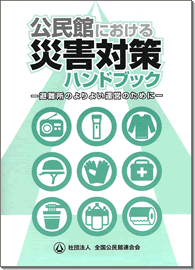 ここで求められている事柄は
小中学校に
求められている
事柄と変わりがない！！
どのような避難生活を送るのか―災害救助法の支援
①　避難所、応急仮設住宅の供与 
②　炊き出しその他による食品及び飲料水の供給 
③　被服、寝具その他生活必需品の給与又は貸与 
④　医療及び助産 
⑤　災害にかかった者の救出 
⑥　災害にかかった住宅の応急修理 
⑦　生業に必要な資金、器具又は資料の給与又は貸与
　　（災害援護貸付金等の各種貸付制度の充実により現在運用されていない）
⑧　学用品の給与 
⑨　埋葬 
⑩　死体の捜索及び処理 
⑪　災害によって住居又はその周辺に運ばれた土石、竹木等で日常に著しい支障を及ぼしているものの除去
[Speaker Notes: ここでは、被災者支援に注目して、災害救助法における災害応急対策の支援メニューを列挙してみました。
　災害救助法による救助は、都道府県知事（法定受託事務）がこれを行い、市町村長がこれを補助することになっています。
　なお、必要な場合は、救助の実施に関する事務の一部を市町村長が行うこととすることができることになっています。]
災害救助法に関するクイズ　○か×か
すべて×
すべてできます！！

必要があれば何でも
できるのが災害救助法
東日本大震災における各種通知　特別基準　弾力的運用
平成23年（2011年）東北地方太平洋沖地震に係る災害救助法の弾力運用について（その8）
　県域を越えた避難者の旅館ホテル等への受入れについて
　避難所の生活環境の整備について
　東日本大震災に係る応急仮設住宅について（その4）
被災地以外の都道府県による積極的受入れを促進
民間旅館・ホテル等について　1人1日5000円（食事込み）
避難所の開設期間／食事については7日以内→2ヶ月まで（さらに延長可）
応急仮設住宅は寒冷地仕様
民間賃貸、空き家の借り上げ　1戸月額6万円
パーティション　冷暖房　仮設洗濯場／風呂／シャワー／トイレ
食事については、高齢者・病弱者に対する配慮
福祉避難所の設置
このような運用が可能であることを、　行政の職員が知らないこともある！！
そのために、住民は過酷な避難生活を強いられることもある！！
最悪の場合は、「震災関連死」につながることになる！！
「人災」以外の何者でもない！！
「人災」から大分県民を守れ！！
知識の共有のイメージ
災害救助法の
徹底活用を図る

事前想定しておくべき
事柄の明確化

事前の準備の促進
〔共助・自助含〕
災害救助法等に関する知識を共有
今後の方針
Ⅲ．　地域防災の拠点
災害時要援護者対策の推進
なぜ地域防災なのか？
災害時要援護者とは何か？
自分だけでは、災害の認知が困難・十分かつ適切な避難行動等が出来ない人のこと
要援護者は、個人レベルで災害に対して脆弱性（vulnerability）を帯びている
＜津波避難において災害時要援護者（災害弱者）となりうる者の例＞
　　　　　　　　　　　　　　　　　　　　　　　　　（津波対策推進マニュアル検討報告書58頁より）
誰でも要援護者になり得る！！
生き埋めや閉じこめられた際の救助
自助・共助が基本
公助は期待できず
地域での避難支援が必要となる！！
日本火災学会「1995年兵庫県南部地震における火災に関する調査報告書」（室崎益輝執筆分）
応急対応期の要援護者支援―国民の生命保護個人情報共有の重要性
家族構成
氏名・住所
年齢・性別
災害
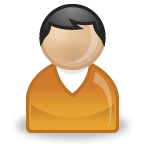 避難場所
避難経路
要援護者
介護度
障害度
避難
支援者
個人情報の活用〔収集・共有〕がなされないと避難支援ができないし、
避難支援・避難後の支援を効率的に実施するにも不可欠である
[Speaker Notes: では、そういった要援護者の人たちをどのような形で支援していくのかといいますと、この図にありますように、災害が発生する前にこういった個人情報を集めておくと～、災害が発生しそうになったら避難支援をして～、避難した後もきちんと面倒を見ると～、このような形で支援をしていくということになります。どの段階においても、災害が発生する前に、個人情報を収集・共有しておく必要性があります。]
ガイドラインの策定
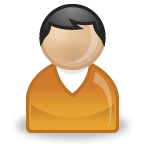 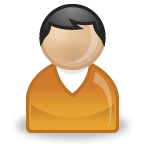 要援護者
平常時に情報を収集・共有する必要
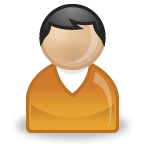 三条水害
（2004年）
災害時要援護者の
避難支援ガイドライン
（2005年）
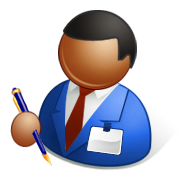 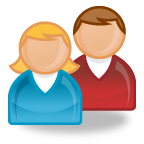 市町村・地域
死者9人のうち70歳以上の方は6人
要援護者
台帳
ガイドラインにおいて、要援護者情報の収集・共有の方法として、「三方式」が提示された。
同意方式・手上げ方式・関係機関共有方式
[Speaker Notes: では実際にどんな動きがあったのかということですが、2004年の風水害の後に、国はこのような～、ガイドラインを策定しました。ガイドラインにおきましては～、要援護者が逃げ遅れないようにするには、早めに避難する必要がある～、そのためには要援護者の情報を平常時の段階で収集・共有しておく～、すなわち、要援護者台帳を作成して～、それを共有する必要があると、そのように書かかれております。
　では～、どうやって収集・共有するのかということで、このように～、三つの方式が提示されることになりました。それについて説明をしていきたいと思います。


逃げ遅れを防止するため、風水害の早い段階において避難支援をすることが重要で、そのためには事前に要援護者情報を収集・共有しておくことが必要。
要援護者情報の収集・共有の方法として、「三方式」が提示された。]
自治会が独自に作った災害時要援護者台帳
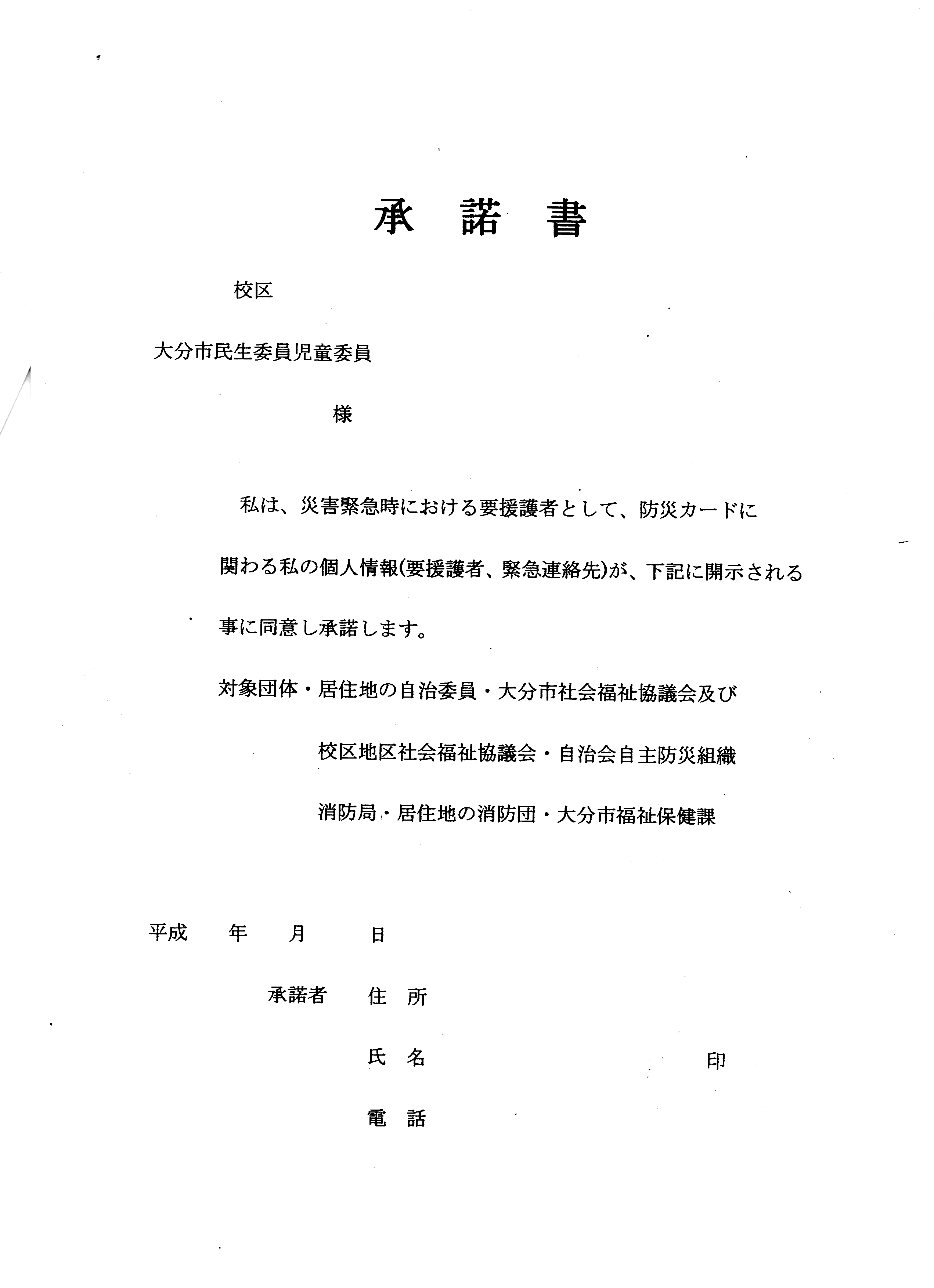 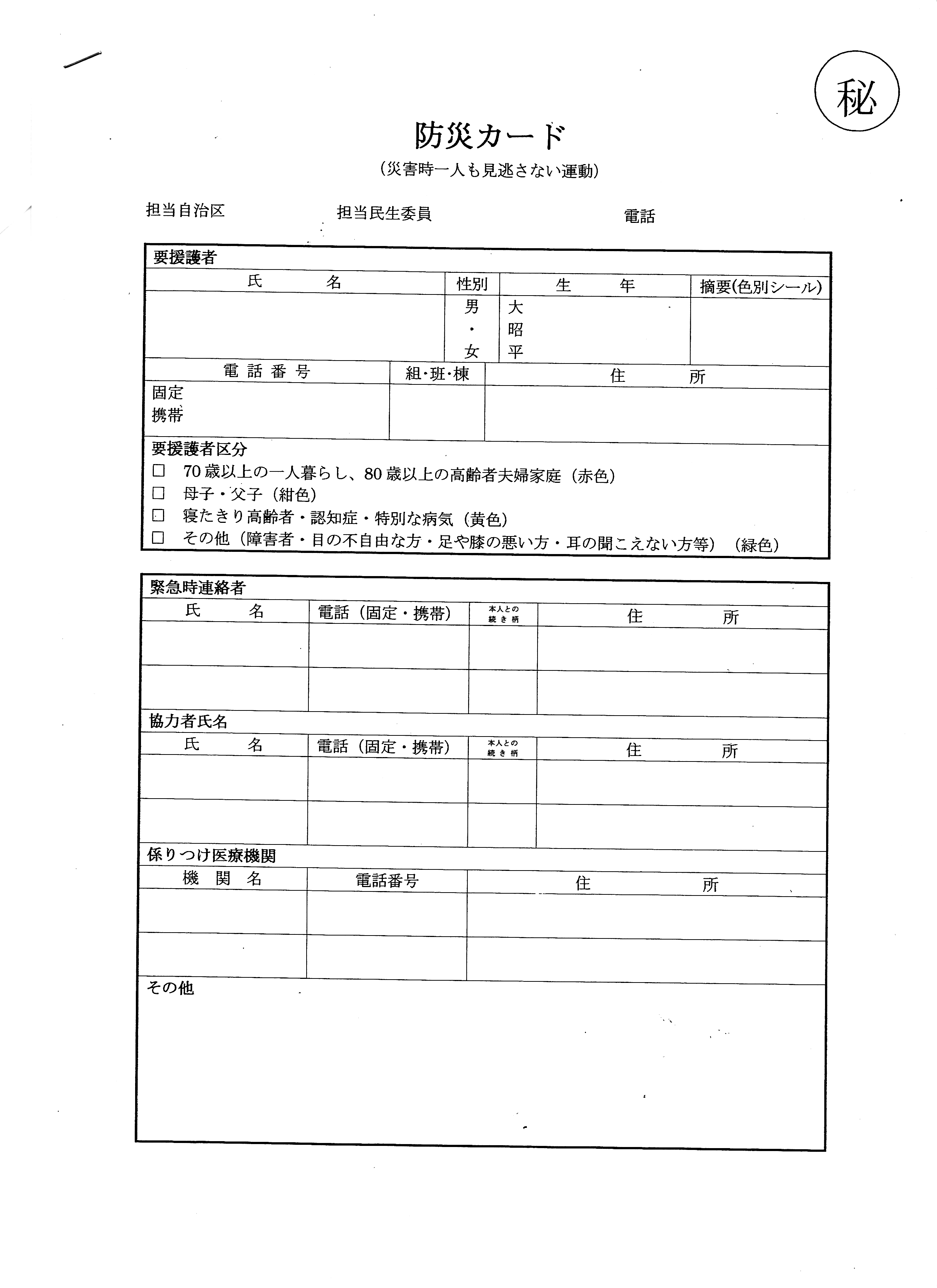 要援護者台帳に記載すべき内容
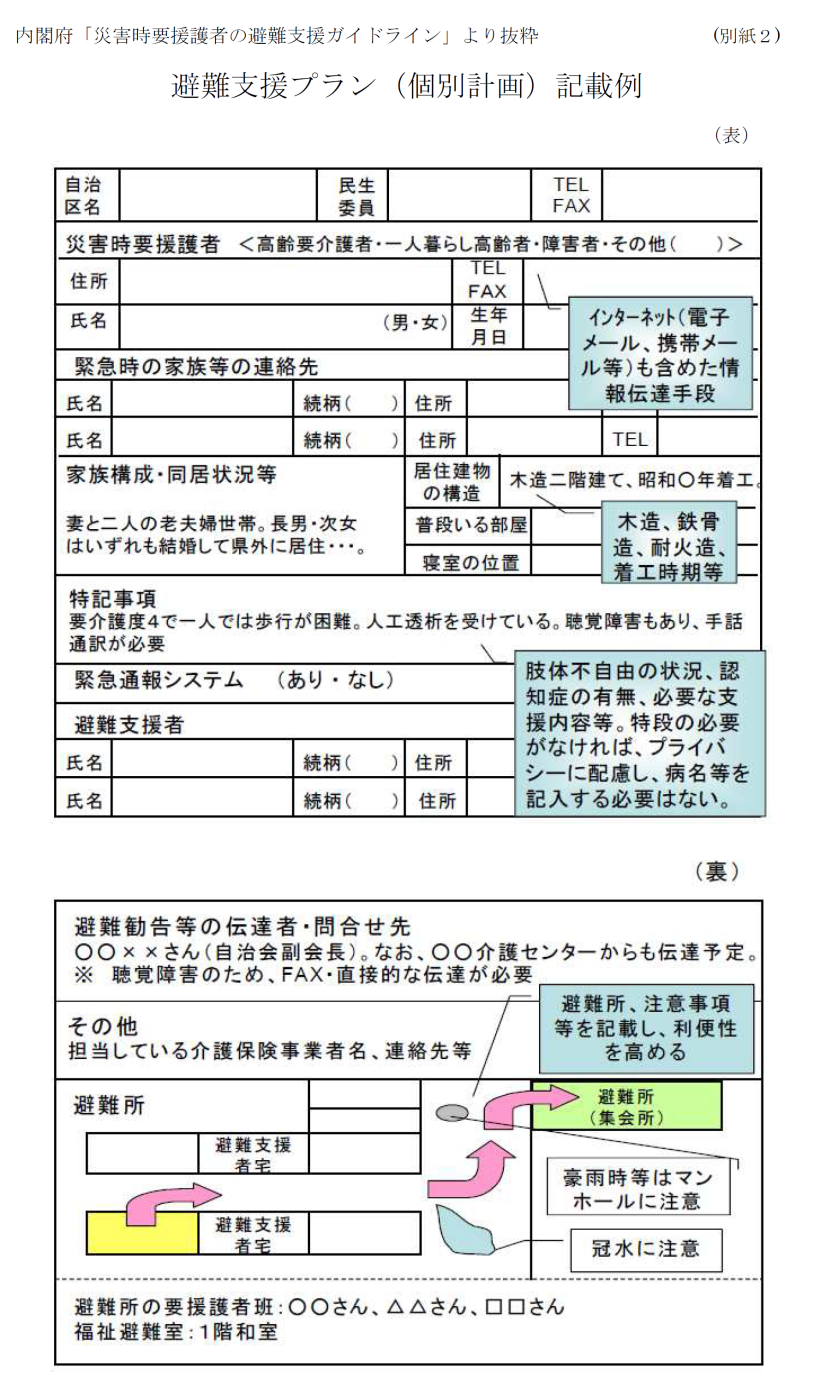 避難段階
①一緒について行く
②車いすで移動
③担架で移動
④その他の配慮
避難後の配慮
①投薬の継続
②介護の継続
③障害に対する配慮
④その他の配慮
どのような支援をすればいいのかという情報が欲しい
台帳を作る意味
地域はどのようにして台帳を管理すればいいのか
管理運営マニュアルの作成




個人情報であるが、基本的には「他人のお金を預かる」という感覚で扱えばよい
・基本的には、地域のみんなで作成することが大事
・マニュアルは、作成した人間でないと分からない
・防災についての議論が展開される場・チャンスになる
・優良事例や行政によるアドバイスを参考にする
・他人のお金はむやみに机の上にほったらかしにはしない
・他人のお金は勝手に使ったり、人に渡したりはしない
障害者に関する個人情報
東日本大震災後は、被災した障害者がどこに避難をしたのかが把握しにくかった

ＪＤＦふくしま（日本障害フォーラム）は、市町村から障害者の個人情報を提供してもらい、障害者の把握に努めている

高齢者よりセンシティブな情報であるがゆえに、配慮が必要

普段から、地域と障害者との交流が肝要

普段から、地域と事業者との交流が肝要

普段から、障害者・事業者同士の交流も肝要
社協や自立支援協議会による連携強化が課題
意味のある避難訓練
儀式的な避難訓練に終わってはいけない

本当に、車いすやリヤカーで要援護者を運べるのか？

介護福祉士を呼んで避難訓練 

避難訓練時における保険の加入

ほかの地域イベントとの協賛（長いものには巻かれろ）
地域におけるネットワークの形成
普段から、地域が高齢者や障害者と交流を持つことが重要　防災ボランティアとして無料で家具固定を行う

まず、高齢者や障害者と出会うことが出発点　福祉の専門家と同行することも検討

行政は、本人の同意を得てから、地域や事業者に高齢者や障害者の所在に関する個人情報を提供すべき　情報を持っているだけでは意味がない　活用を考える　　

本人の同意を得ていれば、個人情報保護の問題は起こらない　　できないのではなくて、やらないだけ
各種計画への反映
要援護者の問題を
社会的な仕組みとして定着させるには、
「計画」に反映させる
ことが重要
地域内にどれだけの災害時要援護者がいるのか？
平常時における要援護者の情報共有が整っているのか？
要援護者を受け入れる福祉避難所・事業所のキャパは足りているか？
災害時における受入体制（特に障害者）は整っているのか？
普段からの地域との交流をどのように促進していくのか？
地域における具体的な展開事例
あらかじめ、
ハザードについても書き込んでおく
DIGにおける目の付け所
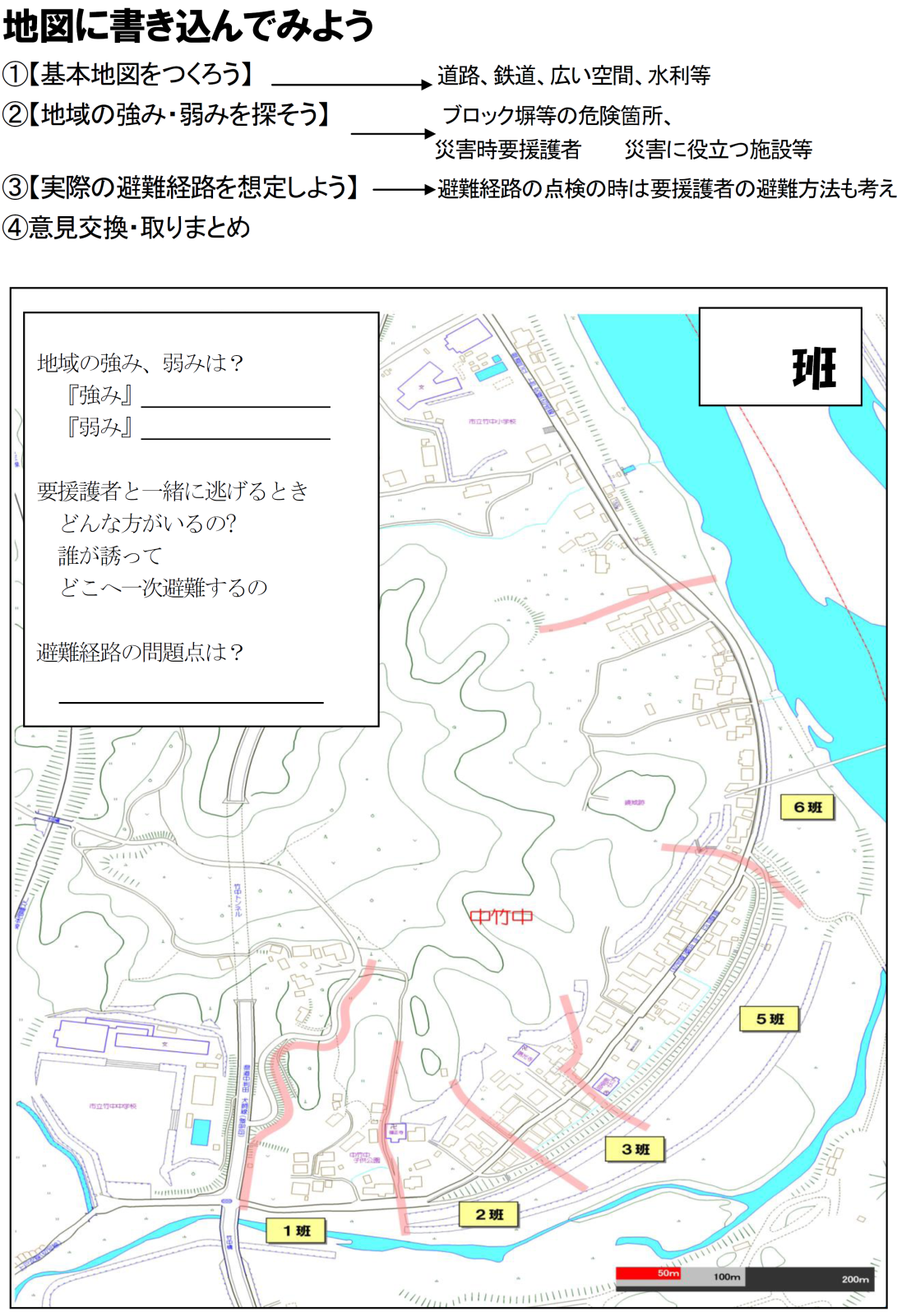 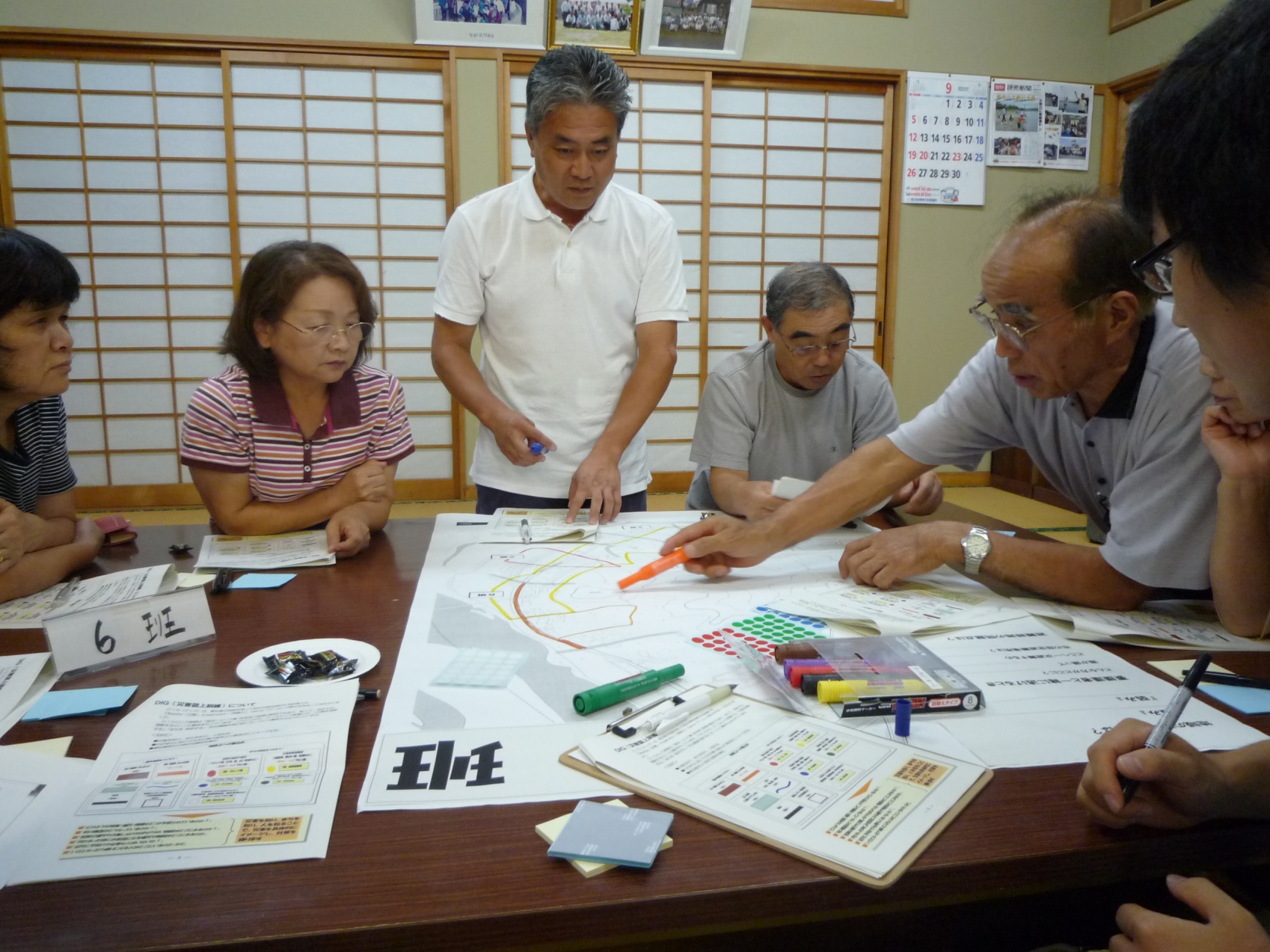 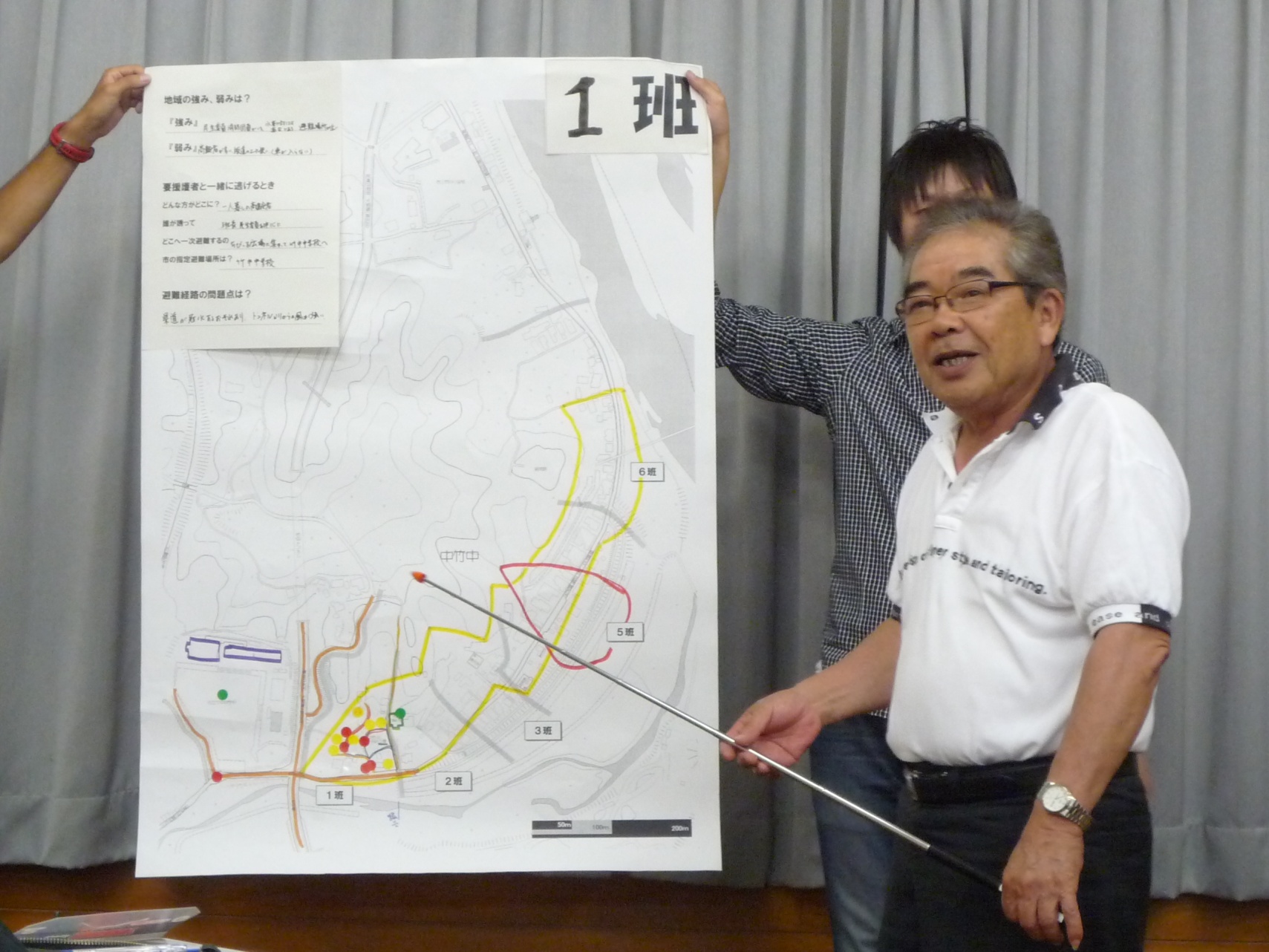 ワークショップで得られた成果
避難方針の検討
まとめ
地域防災については、中学生の段階から
積極的に参加をさせるべき